Equality & DiversityTrainingSession Two
[Speaker Notes: Welcome and Introductions]
Equality & Diversity
Aim of Session


What is Equality?
Why is it important?
What is Discrimination?
Practice ideas
[Speaker Notes: Ice-breaker]
Equality & Diversity
Learning Outcomes
By the end of the session, participants will be able to:
Show an understanding of the definition of Equality
Demonstrate understanding of the types of discrimination
Articulate the importance of anti-discriminatory practice 
Reflect on their practice and update their policies and procedures
[Speaker Notes: Refer to the group’s definition of Equality and Diversity from the last session]
Equality & Diversity
Groundrules

Listen and value everyone’s input
Respect confidentiality
Look after yourself and opt out if needed
Question differences constructively
No question is too stupid to ask
[Speaker Notes: Add any specific rules for your group or ask the group to add their own]
Equality & Diversity
Mission to Mars
[Speaker Notes: Split the participants into three groups 

Each is given the scenario and a list of candidates.

The groups must pick 12 candidates to go on the mission]
Equality & Diversity
What is Equality & Diversity?
[Speaker Notes: Refresh the participants on the definitions and issues]
Equality & Diversity
The two terms are not the same but are related.

We should identify and value differences between everyone (DIVERSITY) if we are going to ensure everyone has equal rights and opportunities (EQUALITY).
Equality
Everyone should be treated fairly regardless of any visible or invisible factors, with the same access to services to opportunities

Barriers and discrimination that people face due to actual or perceived differences should be removed

Because of their capabilities or needs, some people will need to be treated differently to ensure that they have an “equality of opportunity”.
Diversity
Recognising, respecting and valuing individuals for being unique and having a range of visible and invisible differences.

Everyone should have opportunities to reach their full potential by promoting an inclusive culture.
Perception
What are visible differences?

	Age			Gender
	Race		Physical attributes

What are invisible differences?

	Marital status	
	Religious or political beliefs
	Educational background
	Some disabilities
	Sexual orientation
[Speaker Notes: What do we understand about:

Prejudice]
PrejudiceandDiscrimination
[Speaker Notes: Ask the group to decide to discuss whether there is a difference between prejudice and discrimination]
Prejudice – A preconceived opinion about someone before they have considered the facts.Discrimination – Acting on your prejudice.Having prejudicial thoughts does no harm providing they do not influence action.
A Riddle?
A van driver whistles to a nurse on the street then swerves to miss a parked car and crashes into a young boy and his father who are driving to school. The father dies at the scene. The boy is transported to the hospital, taken immediately into surgery... but the surgeon steps out of the operating room and says, "I can't operate on this boy - he is my son!”
A Riddle?
1.	How can the boy be the surgeon’s son?
The surgeon could be a woman and it is her son.Or the surgeon could be a man and they are a gay couple with a son.
2.	Is the van driver a man or woman?
Unknown – it could be man or woman. He or she could be whistling at a male or female nurse.
[Speaker Notes: Civil partnerships and adoption of children by gay couples is not “allowed“ in Slovakia, only very open minded can think about the second option. Be aware of your context and adjust accordingly.]
Protected Characteristics
Age
Disability
Gender reassignment
Pregnancy & maternity
Sexual orientation
Marriage and civil partnership
Sex
Race
Religion and/or belief
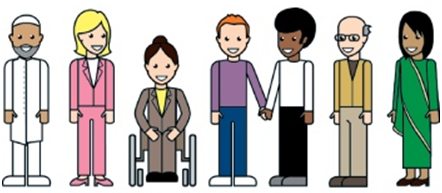 [Speaker Notes: In Slovakia “civil partnership“ does not exist.

Slovakia: Antidiscrimination law 365/2004 - see Output 1
Protected characteristics are (Google translation): Sex, religion or belief, race, nationality or ethnic group, disability, age, sexual orientation, marital status, skin color, language, political or other opinion, national or social origin]
Protected Characteristics
Age

Acknowledges that discrimination can take place against older and younger people.

Unlawful to discriminate on the grounds of age in employment.

Removed a default age for retirement.
Protected Characteristics
Disability

A new definition:
	“A physical or mental impairment which has a substantial and long-term adverse effect on their ability to carry out normal day-to-day activities.”

Where a disabled person is at a disadvantage compared to people who are not disabled, there is a legal duty to make reasonable adjustments to remove the disadvantage.
Employers can no longer ask candidates about their health, absences, or disability before offering employment.
Protected Characteristics
Gender Reassignment

Transitioning from one gender to another. The definition of covers people who have proposed, started or completed a process to change their sex.

Protects a transsexual individual, whether or not they are undergoing medical treatment to change their gender.
The term transgender describes a person who identifies their gender to be different from their physical birth.
The term transsexual usually describes someone who intends to undergo, is undergoing or has undergone gender reassignment.
Protected Characteristics
Pregnancy and Maternity

Pregnancy - the condition of being pregnant or expecting a baby.
Maternity - the period after birth, often linked to leave from employment.
It is unlawful for a woman to be granted less favourable employment upon her return to work following statutory maternity leave.
An employee’s period of absence due to pregnancy-related illness must not be taken into account in any sickness issue enquiry.
Maternity discrimination includes treating a woman unfavourably because she is breastfeeding
Protected Characteristics
Sexual Orientation

Protects bisexual, gay, heterosexual and lesbian people from harassment and discrimination

Sexual orientation defines who we are physically and emotionally attracted to. A person may have a sexual attraction towards their own sex, the opposite sex, or both sexes.

Sexuality is a more complex concept and includes how we experience intimacy, our thoughts and fantasies
Protected Characteristics
Marriage and Civil Partnerships

Marriage is defined as the legally or formally recognised union of two people.

Same sex couples in the UK can have their relationships legally recognised as 'civil partnerships‘ or as marriage.

Under the Equality Act 2010, civil partners must be treated no less favourably than married couples.
[Speaker Notes: Civil partnernships do not exist in Slovakia but it can be said that in some countries, like the UK this element /reality is also included.]
Protected Characteristics
Sex

Protects from discrimination because of the gender of an individual.

Race

A group of people defined by their race, colour, nationality and citizenship, ethnic or national origins.

These characteristics cannot be used to unfairly treat anyone.
Protected Characteristics
Religion and Belief

Religion – must have a clear structure and belief system.

Belief – any religious or philosophical belief that someone might hold which is worthy of respect in a democratic society and does not conflict with the fundamental rights of others.

Individuals are also protected if they do not have a particular religion or belief.

Discrimination can occur within the same religion or belief
Discrimination
There are different types of discrimination:

Direct Discrimination
Indirect Discrimination
Harassment 
Victimisation
Failure to make Reasonable Adjustment
Direct Discrimination
Treating someone less favourably than another person because of a protected characteristic or associating with someone with a protected characteristic.
Indirect Discrimination
A condition, policy, or practice applying to everyone that inadvertently or unnecessarily disadvantages those of a particular characteristic.
Harassment
Unwanted conduct, related to a relevant protected characteristic, which violates a  victim’s dignity or creates an intimidating, degrading, hostile or offensive environment.

It is the perception of the victim, and not the harasser, that is important.
Victimisation
Treating an individual less favourably because they made, tried to make, or supported others to make, a complaint of discrimination under the Equalities Act.
“Discrimination is prejudices put  into action.”
Any Questions?